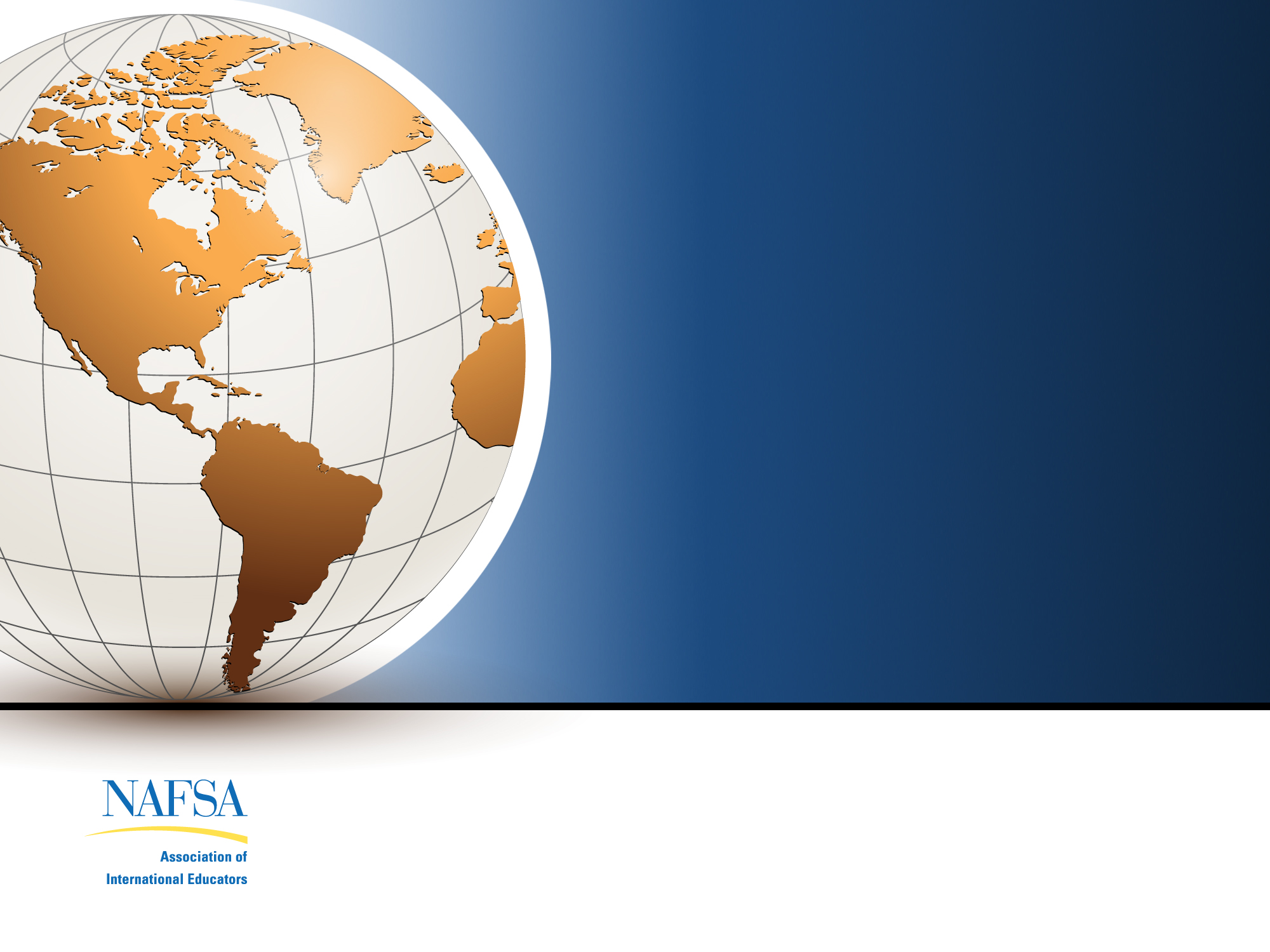 A Changing Global Context  for  Internationalization  of Higher Education: 

Imperatives, Rationales, Barriers and  Key Institutional Behaviors
John K. Hudzik, Michigan State University
AIEA Annual Conference, February 2012
Washington D. C
.
Copyrighted by Prof. J.K. Hudzik
Changing Higher Education Engagement in Internationalization
For decades, some U.S. higher education institutions engaged internationally—some widely so.
Many engaged not at all or minimally.
Engagement generally touched the few, not the many.
21st century globalization is forcing a more comprehensive approach  to internationalization
2
Rationales and Drivers of Change
“Business”
Drivers
Customer
 Drivers
Responsibility
Drivers
Globalization Drivers
3
The “Business” Model Rationale
The “business” of universities is ideas and innovation.
Creation of knowledge through research.
Transmission of knowledge to learners
Translating knowledge into action for society’s benefit.
With globalization, the business of universities is increasingly conducted across borders.
4
The Client/Customer Rationale
Higher Education has customers—who are they? 
Our students/graduates.
Our communities.
Our businesses and employers.
Life and work in a global environment is increasingly an expectation for everyone.

Our “customers” at home are global customers too.
5
The Social and National Needs Rationale
Foster global relationships, influence, peace and justice.
Enhance position in the global economy
Improve cross-cultural understanding
The social responsibilities of higher education have rising global dimensions.  

It is not local v. global but local and global.
6
Higher Education Globalization
Growth and spread in global higher education
Instructional demand and capacity
Research capacity
Increased cross-border H.E.
Trade and competition 
Collaboration.
7
Implications for Higher Education’s International
A growing interest in strategic and multi-mission partnerships.  (The “external”)
A changing mix of campus interests and power centers for defining international engagement strategy and priorities.  (The “internal”)
8
What is Comprehensive Internationalization (CI)?
Commitment and action to integrate international, global and comparative content and perspective throughout the teaching, research and service missions of higher education.
Achieving benefits in core learning and discovery outcomes.
Becoming an institutional imperative not just a desirable possibility.
9
Paradigm Shift in Scale, Scope and Institutional Culture
Seeks to touch:
All institutional missions
All students and majors.
All faculty and staff.
Defines institutional missions and values in global terms as well as in local or national terms.
 Is a broadly shared vision throughout the institution.
A road with no end.
10
Differing Institutional Paths for CI
Institutions are idiosyncratic---so will be their approaches to CI.
Differences shaped by an institution’s 
Missions, values and priorities.
Starting points.
What is possible.
Modes of operation.
There is no “best” model, and no “checklist” to follow.
CI must link to the institutional realities and priorities.
11
Commitment to Common Aspirations Following Different Paths
Mainstream: Expand faculty and student reach.
Integrate CI into core institutional missions.
Widen who supports and contributes: Beyond the international office to academic and support units.
Interconnect CI activities to produce synergies.
12
What are the Intellectual Drivers and Expected Outcomes?
In learning
For research/scholarship.
For institutional priorities in curricula and research.
Community engagement.
Building sustainable institutional capacity.
How will success be defined?
13
Elements of Strategic Implementation.
Build an Institutional Culture. Comprehensive internationalization needs a culture that defines institutional missions and values in global terms–not just in local or national terms.
Define and Measure Success.  Intended learning, research, problem solving, and capacity building outcomes. Link to “intellectual” goals/values.
Expand Academic and Service Units Involved.  All units are better informed by global perspective, shaped by it, and capable of contributing globally.
14
Elements of Strategic Implementation.
Leadership for Action.  Clear and frequent messaging from the president and provost are important.  Academic deans are critical for action.  Faculty intellectual leadership and commitment is essential for progress.
Define and Reward What Counts. What is counted counts: In curricular requirements; promotion and tenure; commitment of resources.
Recruit for internationalization.  Interested  students and administrators, faculty, and staff with international backgrounds, experience, or interests.
15
Build an Institutional Culture. 
Define and Measure Success. 
Expand Academic and Service Units Involved. 
Build an Institutional Culture. 
Define and Measure Success. 
Expand Academic and Service Units Involved.
16